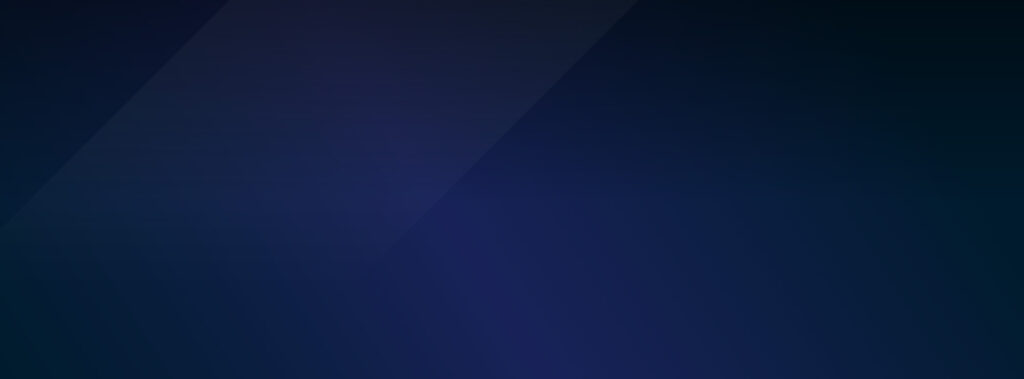 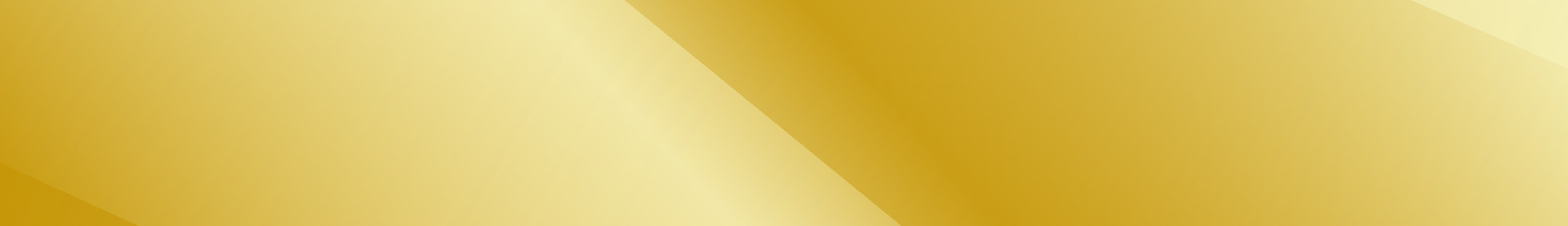 CONCURRENT STREAM
The Role of National Registries in Improving Quality of Care and Patients’ Outcomes
2 Nov 2022 | 14:00 EDT
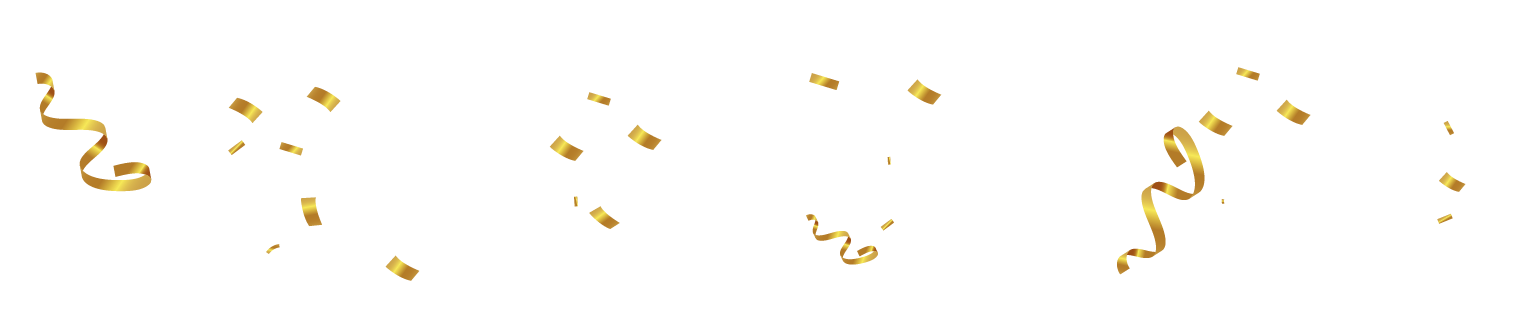 Bente Jorritsma
 Chairman of the Board, Dutch Institute for Clinical Auditing (DICA)
Kellie Paich, M.P.H.
Global Director, Clinical Quality & Survivorship, Movember
Dr. Peter Vasko
 Cardiologist, Chairman, SWEDEHEART
Mor Dickman, MD PHD
 Co-Chair, ESCRS registries (European Society of Cataract and Refractive Surgeons)
Jennifer Clawson
 Partner & Director, Value Based Health Systems, BCG
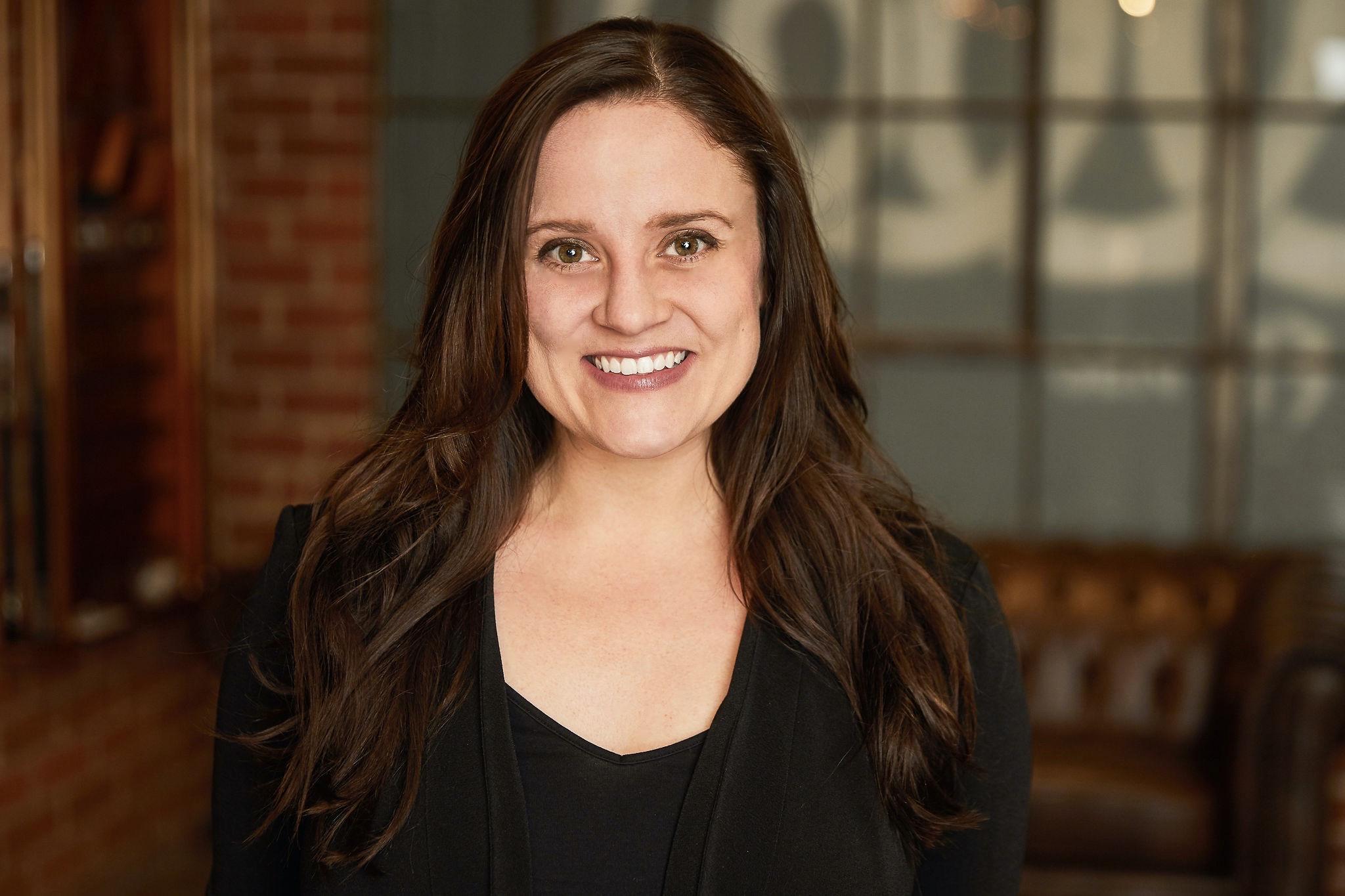 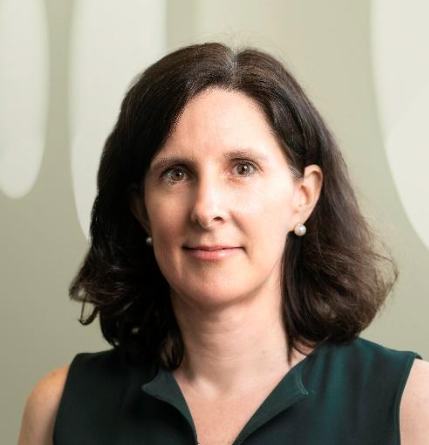 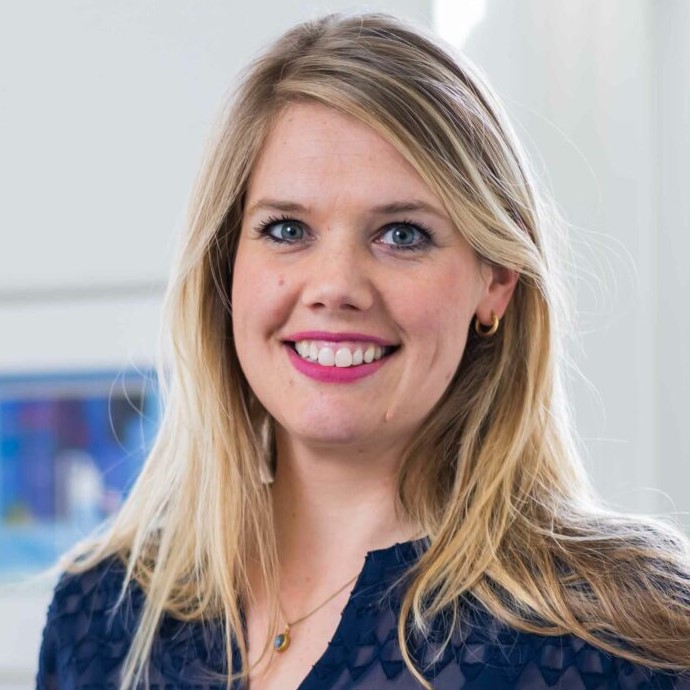 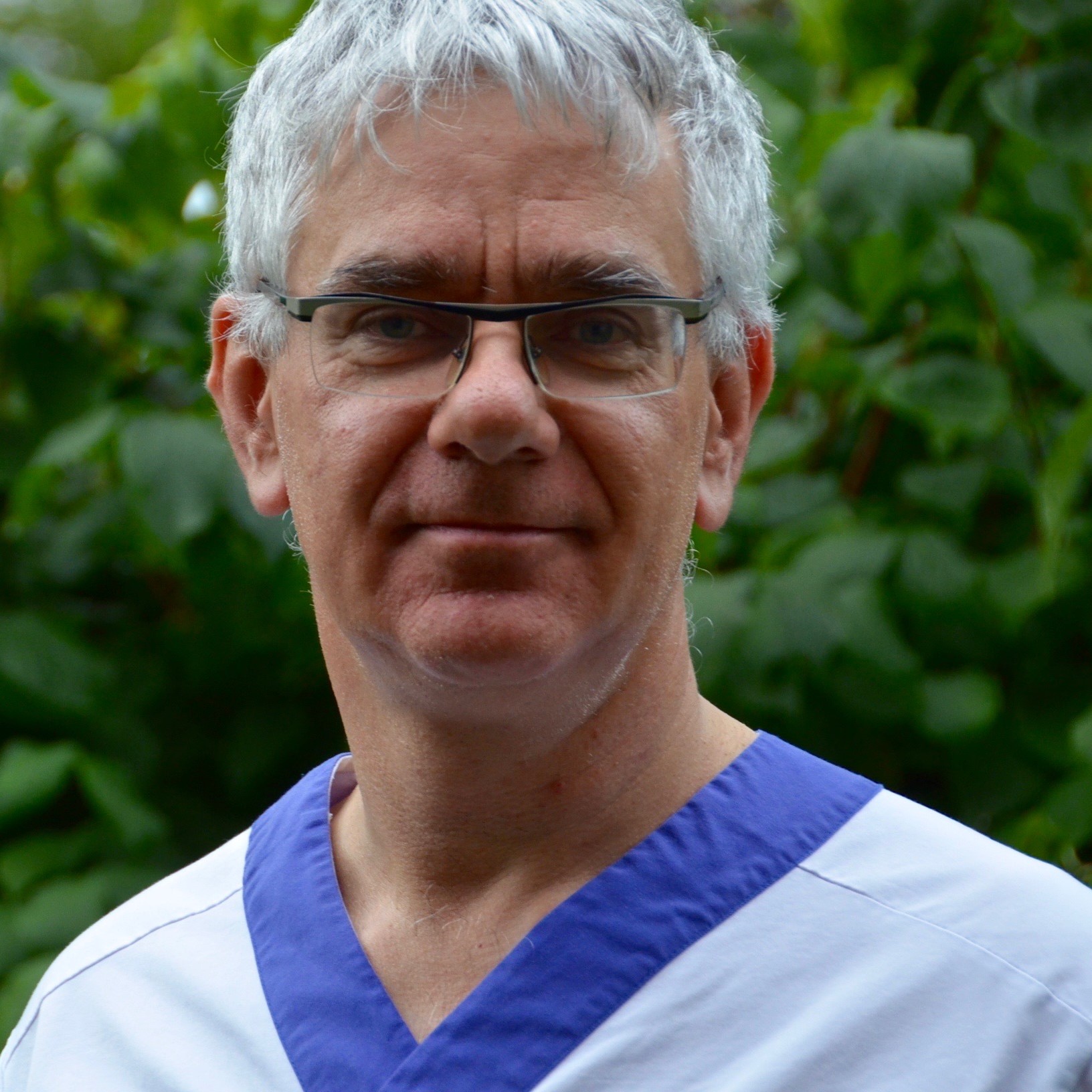 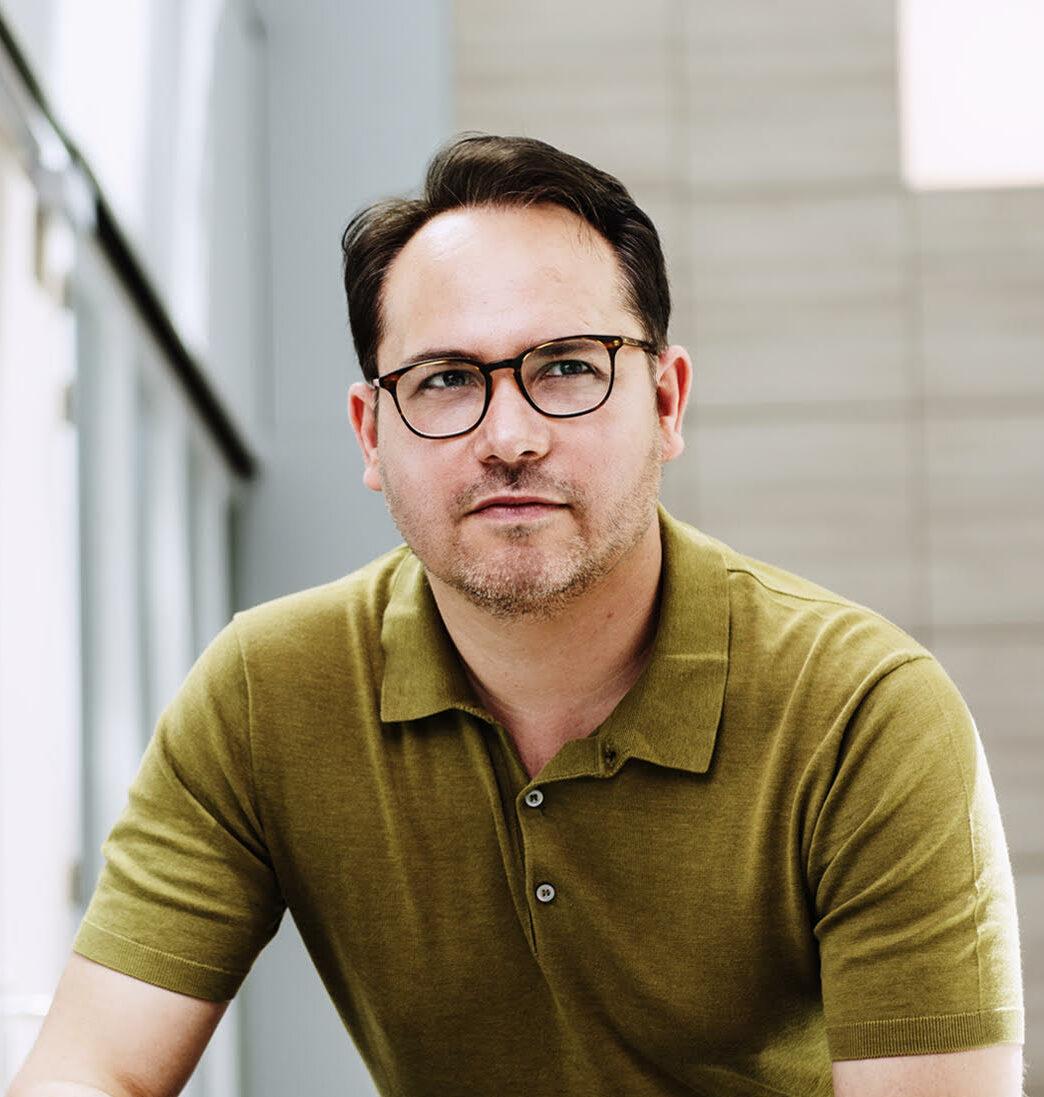